Project Management
1
Review: Your Status
What you should have so far:
A project, a team
Defined team roles, communication channels etc.
A SMART objective + a short description of your project
1st Tool: stakeholder map, participation table, action profile
2nd Tool: WBS
3rd Tool: time plan (Gantt chart w/ dependencies + Network plan w/ critical path)
4th Tool: budget plan
5th Tool: risk management
2
[Speaker Notes: Questions?]
Examination
Module-accompanying study-test-performance 
Project group work (5 students per team)
Written project plan (incl. 6 tools: WBS, Stakeholder Analysis, Time Plan, Budget Plan, Risk Management, Result Chain, Team Reflection)
80% of final grade
Final due date: 
Project pitch
20% of final grade
3
[Speaker Notes: Example. Please adapt]
Project Group Work: Written Project Plan
Submission:
Via e-mail to professor
1 PDF
Including title page with team members’ full names 
Evaluation criteria:
Completeness
Clarity
Logical consistency
Academic standards
4
[Speaker Notes: wissenschaftlichkeit]
Project Group Work: Written Project Plan
Project Plan Content:
Project objective
Project description
6 Project tools 
Stakeholder map + participation table + actor profile
WBS
Time plan as Gantt chart + network diagram
Budget (incl. explanation)
Risk management plan
Result chain
Reflection on team work
List of references
5
[Speaker Notes: Acadmeic writing style!]
5. Monitoring and Project Closure
1. Monitoring and Evaluation2. Project Closure
6
6
Monitoring and Evaluation
Licensed under CC BY-SA
7
[Speaker Notes: One of the most significant challenges in PM: maintaining an accurate monitoring and control system 
What and when question most critical: What information should be measured and when to best measure it?]
Learning Objectives
After completing this chapter, you should be able to:
Recognise the strengths and weaknesses of common project evaluation and control methods
Understand the difference between monitoring and evaluation
Understand how monitoring can assist project tracking and evaluation
8
The Project Control Cycle
9
[Speaker Notes: There is a general model:
Setting goal: includes setting baseline plan and setting WBS with subgoals
Putting a system in place that allows for accurate measurements of activities at the needed time
..rest is cllear]
Monitoring and Evaluation (M&E)
10
[Speaker Notes: Monitoring
systematic collection, analysis and use of information from projects and programs for :
learning from the experiences acquired (learning function);
accounting internally and externally for the resources used and the results obtained (monitoring function);
taking decisions (steering function)
Evaluation
assessing as systematically and objectively as possible an ongoing or completed project, program or policy to
be able to make statements about their relevance, effectiveness, efficiency, impact and sustainability.

 Monitoring and evaluation are complementary.

Monitoring is the systematic collection, analysis and use of information from projects and programmes for three basic purposes:
learning from the experiences acquired (learning function);
accounting internally and externally for the resources used and the results obtained (monitoring function);
taking decisions (steering function) (PSO, 2004).
Evaluation is assessing as systematically and objectively as possible an ongoing or completed project, programme or policy. The object is to be able to make statements about their relevance, effectiveness, efficiency, impact and sustainability. Based on this information, it can be determined whether any changes need to be made at a project, programme or policy level, and if so, what they are. What went well, where is there room for improvement? Evaluation thus has both a learning function - the lessons learned need to be incorporated into future proposals or policy - and a monitoring function - partners and members review the implementation of policy based on objectives and resources mobilised.
Monitoring and evaluation are complementary. During an evaluation, as much use as possible is made of information from previous monitoring. In contrast to monitoring, where emphasis is on the process and results, evaluation is used to provide insight into the relationships between results (for example, the strengthened capacity of an organisation), effects (for example, improved services / products) and impact (for example, improved living conditions for the ultimate target group).]
Monitoring Project Performance
Different Monitoring Instruments:
11
[Speaker Notes: I will present the most common monitoring approach. Very often they are adapted to the needs of the project/company.]
Milestone Analysis
Milestones are events or stages of the project that represent a significant accomplishment.
Milestones:
 Signal completion of important steps
 Motivate team and suppliers
Offer reevaluation points
Help coordinate schedules
 Identify key review gates
 Signal other team members when their participation begins
 Delineate work packages
Source: PMBoK.
12
[Speaker Notes: This is the simplest method: milestone analysis: thats why i recomended you to set milestones. We talked about that:

It is the simplest form of monitoring and recommendable for small not very complex projects. It is not sufficient for bigger/complex projects. For such it is rather a starting point in the developemnt of a proper monitoring system]
Gantt Chart with Milestones
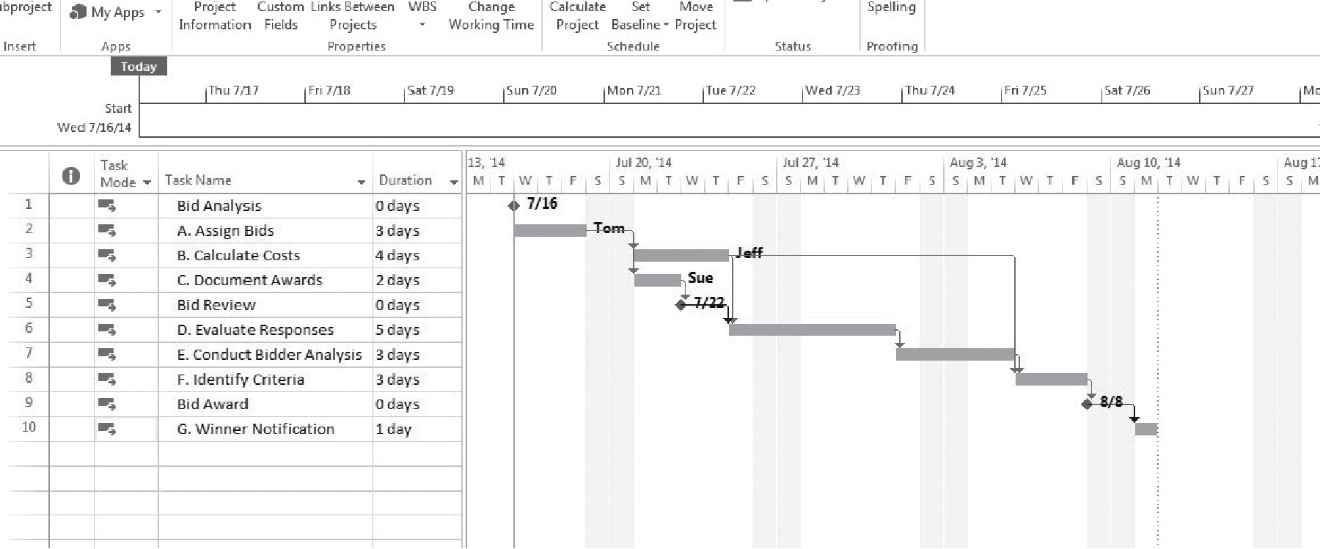 Source: Pinto (2015).
13
[Speaker Notes: Problem: is a reactive system. You first engage in the activities and than you basically do a target-performance – analysis.]
Earned Value Management
Earned Value Management (EVM) recognises that it is necessary to jointly consider the impact of time, cost, and project performance on any analysis of current project status.
Earned Value (EV) directly links all three primary project success metrics (cost, schedule, and performance).
Source: PMBoK.
14
[Speaker Notes: -Increasing popular method
-Origin is in the 1960s when the US government began questioning the ability of contractors to track their costs

-unlike previous project traking approaches, EVM recognizes that it is nessessary to jointly consider the impact of time cost and project performance.]
Earned Value Terms
Planned Value (PV)
Earned Value (EV)
Actual Cost of work performed (AC)
Schedule Variance (SV) and Schedule Performance Index (SPI)
Cost Variance (CV) and Cost Performance Index (CPI)
Budgeted cost At Completion (BAC)
Estimate At Completion (EAC)
Estimate time to completion
Estimate cost to completion
Source: Pinto (2015).
15
[Speaker Notes: Some importants terminology and key concepts that allow us to calculate earned value (On purpose I do not have the furmularson the slides, so they students have to take notes. However, of couse you can put them on the slides as well) 
PV – authorized budget assigned to scheduled work  physical work that should have been accomplished that that time
EV – measure of the work performed expressed in budget
SV=EV-PV
SPI= EV/PV -> the rate at which project performance is meeting schedule expectations
CV=EV-AC
CPI=EV/AC -> the rate at which project performance is meeting cost expectations
BAC- represents total budget for a project
EAC- the expected total costs of compleeting all work on the project

Estimate time to completion: as SPI tells us at which efficiency we operate, we can calculate the estimated time to completion: = (1/SPI)*original project duration
Estimate cost to completion: =(1/CPI)*original project budget]
Steps in Earned Value Management
Create a baseline 

Clearly define each activity including its resource needs and budget

Create usage schedules for activities and resources

 Develop a time-phased budget (PV)

Total the actual costs of doing each task (AC)

Calculate both the budget variance (CV) and schedule variance (SV)
Source: Pinto (2015).
16
[Speaker Notes: 1.Baseline against which progress can be measured
2.Taken from WBS- identify all tasks and their needs and resources
3.A plan how much of each resource should be spend on each activity]
Earned Value Example
You are calculating the estimated time to completion for a project on building housing for refugees of 12 months’ duration and a budgeted cost of €800,000. Assuming the following information, calculate the schedule performance index and estimated time to completion. (Figures are in thousands.)
 Schedule Variances
	Planned Value of Work Scheduled (PV)		70
 	Earned Value (EV)				60
 	Schedule Performance Index					
	Estimated Time to Completion
17
[Speaker Notes: Schedule Performance Index (SPI) = 60/70 = .857
 
Estimated Time to Completion = (1/.857) x 12 months = 14 months, or almost 2 months behind schedule.
(Estimate time to completion: as SPI tells us at which efficiency we operate, we can calculate the estimated time to completion: = (1/SPI)*original project duration)]
Earned Value Example
Project Econetwork: Started at the beginning of March and is supposed to run until the end of September with planned costs of €130.000:
1. Schedule Variances
Planned Value (PV) = 109
Earned Value (EV) = 48
Schedule Performance Index = ?
Estimated Time to Completion =?
Cost Variances
Cumulative Actual Cost of Work Performed (AC) = 64
Cost Performance Index = ?
Estimated Cost to Completion =  ?
18
[Speaker Notes: 1. Schedule Performance Index = .44 = 48/109 = EV/PV
Estimated Time to Completion = (1/.44)x7=15.9 months

2. Cost Performance Index = .6875 = 44/64 = EV/AC
Estimated Cost to Completion =  €189.091 = (1/.6875)x$130,000]
Earned Value Example
You have collected the following data based on three months of your project’s performance. Complete the table. Calculate cumulative CPI (CPIC). How is the project performing after these three months? Is the trend positive or negative?
19
[Speaker Notes: Hohes c: cumulativ

	EV	EVC	AC	ACC	CPI	CPIC
January	€40,000	$40,000	$25,000	$25,000	1,6	1,6
February	€85,000	$125,000	$110,000	$135,000	0.77	0.93
March	€115,500	$240,500	$140,000	$275,000	0.825	0.87


Overall, the project is performing below required levels (assuming CPI should equal 1.0 or higher). However, the original overperforming value is trending moderately better in the last month. However, CPI is still under-performing.]
Result-Based Monitoring
Usually applied in public sector projects
Focuses more on impacts and results
20
[Speaker Notes: Results-based management is the instrument agreed upon by the OECD's Development Assistance Committee (DAC) .

But what are "project results"? How can they be measured, and how can we assess the impact of development interventions on higher aggregated objectives (indirect results)? If a project can demonstrate that it has achieved results, then it has fulfilled its contract. For this it is necessary that we can plausibly and verifiably attribute its performance, based on facts, to the measures conducted by the project and not to other factors.]
7 Steps to Establish a Monitoring System
Draw result chain and check system bounders
Steering
Knowledge Management
Accountability
2. Clarify interests, expectations, and contributions with the relevant actors
7. Use Monitoring Results
3. Define essential observation
fields
6. Data Collection
5. Define structure and process of the monitoring system
4. Check key indicators, operationalise process indicators
Source: GTZ (2008).
21
[Speaker Notes: Source: 
 Results-based Monitoring: Guidelines for Technical Cooperation , GTZ, Januar 2008.

The core concept of results-based monitoring is the clear formulation of intended results and the derivation of the change processes necessary to achieve them. The central instrument employed for this purpose is the "results chain", which describes the causal relationship between the individual elements (activities, outputs, use of outputs and outcome (direct results)) and also represents the "system boundaries" in this context, i.e. the planned scope of the development measure in order that we have a better basis for dealing with the "attribution gap" and the question of results attribution later on when the monitoring results are examined.]
Result Chain
Indirect Result
Attribution Gap
Which advantage do they have due to the use of the output?
Direct result
Common responsibility on objective with partner
Users
Use of Output
System Bounders
Output
Management responsibility within the project
Activity
System bounder
Source: GTZ (2008).
22
[Speaker Notes: Source: 
 Results-based Monitoring: Guidelines for Technical Cooperation , GTZ, Januar 2008.

Step 1: Results chains and system boundaries as a basis for monitoring 
In order to implement and steer a technical cooperation measure, it is necessary to have a clear strategic orientation that is shared by all partners. Results chains and clearly defined system boundaries are instruments in this political negotiation process that facilitate the development of objectives and implementation strategies with the partners, and they serve as a basis for joint work. This step is therefore taken with the greatest possible involvement of project stakeholder groups.
Results chains and system boundaries are drawn up with partners and clarify the objectives and implementation processes for which joint responsibility is assumed. 
The system boundary refers to the limits of a project's sphere of influence, within which the results produced can still be causally attributed to the project. 
The members of a team implementing a project organise their work processes on the basis of agreements. Experts and managers are largely responsible for steering the processes that lead to the provision of outputs. Based on the outputs made available, actors change their behaviour; changes occur with regard to resources, processes and structures; and these modified outputs are used (intermediate outcomes). The use of these outputs generates those outcomes (direct results) that can be measured by means of binding indicators and causally and quantitatively attributed to the project outputs. 
Beyond this, changes may occur in the wider environment that may well appear to be plausibly due to the project environment, although this relationship can no longer be causally established. This frequently occurs at the level of the country's national development objectives, whose relationship with the project is usually difficult to demonstrate. 

Example:
Activity: organize a training for local tourism operators on social media marketing
Output: training takes place. (Indicator to measure: 20 local tourism operators are trained in social media marketing
Use of output: the 20 local tourism operators use the knowledge gained to improve/develop a social media presence
Direct result: 20 local tourism operators have a social media presence in place (that gets x clicks per day…)
Indirect result: through the social media presence the 20 local tourism operators get x% more tourists.

Realize that there is an attribution gab between the direct result and the indirect result. It is not 100% clear that the more tourists come solely due to the social media presence….
Realize the system boundaries. The project can only 100% influence activities and outputs. How they training is used is in the hands of the stakeholder(local tourism operator).  next slide]
Orientation on objective/outcome
Activity
Output
Outcome
Impact Orientation
Highly Aggregated Impact
Activity
Output
Use of Output
Outcome
Indirect Impact
Orientation Before and After
Orientation
Responsibility
Orientation
Joint Responsibility
(z.B. MDG)
Source: GTZ (2008).
23
[Speaker Notes: Source: 
 Results-based Monitoring: Guidelines for Technical Cooperation , GTZ, Januar 2008.

Hence, before result based monitoring, many public sector projects focused only on outputs. Hence, when the training was delivered, their project indicator was fulfilled. (This is why you might have heard stories o inefective development aid, where water wells were build in afrika, but never used…)

Result based monitoring has a wider perspectve as it focuses on impact/results. It sees a joint responsibility between the stakeholder and the project all the way to the outcome (direct results) and even keeps indirect results in perspective.]
Formulation of Indicators
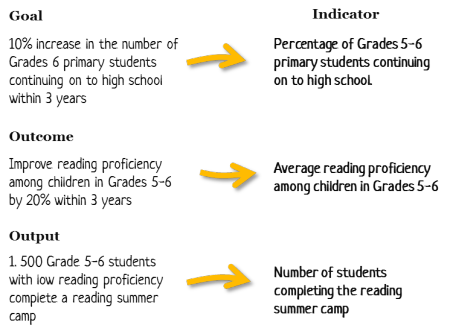 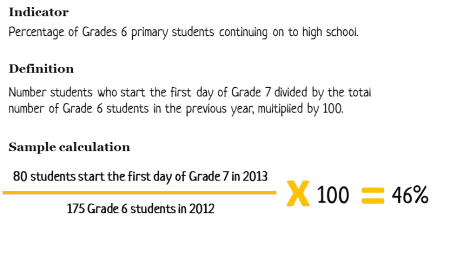 http://www.tools4dev.org
24
[Speaker Notes: Step 3 and 4: define indicators
Need to be SMART! http://www.tools4dev.org]
Result Chain Example
Source: GTZ (2007).
25
[Speaker Notes: Can get a bit messy, but in the end it displays the full logic of the project
Description of Figure:
Input is not mentioned here, but comprises all the resources provided by all partners: donor organisations, implementers, government partners (money, personnel and material).
Activities that particularly target stove supply include: technology development, training of trainers and producers, marketing, and quality control. Activities focused on stove demand include: mainstreaming cooking energy in the public sector, information and awareness campaigns. They could include establishment of a credit scheme, although this activity is not shown on the table as it was not relevant in this project.
The production outputs of the interventions comprise: improved stove models available, producers trained and qualified, marketing campaigns implemented and quality control system established. This leads to a well-established production and promotion of stove initiatives, and to more stoves on the market.
On the consumption side: the outputs include: increased access to information and knowledge, and household energy mainstreamed into the public sector. This results in more awareness and a higher probability of purchase.
Between the output and the use of output lies the system boundary of the project. Up to this point, the project is directly influencing the results; thereafter the success of the intervention is influenced by the targeted groups and their behaviour. But the project is still responsible for achieving results, and therefore the importance of participation and ownership of the target groups becomes very crucial.
The increased use of the output, in this case improved biomass stoves, depends on the future users, the project environment and the levels of promotion provided by producers and sales personnel. Support to manufacturers and supplies should be established, or strengthened by the project.
The outcome of the whole exercise is an increase in access to modern cooking energy technologies. This is the target of the EAP. It enables stove producers to sell their technologies, to generate income and to facilitate the increased involvement of women. Provided that the users cook effectively and efficiently with their new stoves, there will be reduced biomass consumption, a positive impact on time and money, and a reduction in GHG emissions, indoor air pollution, and accidents.
Further results beyond the outcome are not isolated and cannot be attributed to only one project. This is where the attribution gap between outcomes and impacts is located. Impacts are the positive and negative, primary and secondary long-term effects produced by a development intervention, directly or indirectly, intended or unintended. Positive impacts are for example less deforestation, less diseases, improved working conditions, more jobs and the creation of small/medium enterprises (SMEs). A negative impact might be less time for social interaction of women during firewood collection. Where the impacts of scaling up improved biomass stoves finally contribute to the MDGs, they are described as highly aggregated impacts.
Note: This is not a cast-in-stone system. The allocation of the different result levels may vary according to the project approach. The boundaries are not fixed, but fluent.

RBM is intended to measure the progress and success of the project towards achieving its objectives. To measure this progress, indicators have to be developed. They are quantitative or qualitative values that describe the real situation, and indicate the degree of change. Ideally, these indicators will be measured at the beginning of the project (baseline), during the project, at the end of the project, and perhaps several years later.
The baseline describes the situation prior to the development intervention. It provides a basis against which to monitor whether the intervention has achieved the desired results. Through indicators, project managers are able to trace back the achievement of set targets, to identify unexpected changes and unintended impacts. It is possible to determine whether the outputs achieved have really proved useful, and whether their use has really lead to a worthwhile outcome in terms of development . If necessary, the project strategy can be adjusted, additional activities can be included, or further key stakeholders can be involved.

On https://energypedia.info/wiki/Result_Based_Monitoring_of_Cookstove_Projects you find this and more examples]
Measurement Plan
26
[Speaker Notes: After you established the logic of your project, you need to defeine which indicator is measured when and by whom and how.]
Example Result Chain
Volunteer?
What’s your objective? 
What are the main activities you plan so far?

Homework: 
Develop a result chain (tool nr. 6) for you project
Feedback until (INSERT DATE)
27
[Speaker Notes: I develop a part-result chain for one or 2 of the activities all the way to their project objective and even try to make them think about the indirect (longterm) result. 10 min]
Human Factors in Project Evaluation & Control
Project coordination and relations among stakeholders
Adequacy of project structure and control
Project uniqueness, importance, and public exposure
Success criteria salience and consensus
Lack of budgetary pressure
Avoidance of initial over optimism and conceptual difficulties
Source: Pinto (2015).
28
28
[Speaker Notes: Common difficulties]
Learning Objectives
After completing this chapter, you should be able to:
Recognise the strengths and weaknesses of common project evaluation and control methods
Understand the difference between monitoring and evaluation
Understand how monitoring can assist project tracking and evaluation
29
5. Monitoring and Project Closure
1. Monitoring and Evaluation2. Project Closure
30
30
Project Termination
[Speaker Notes: The four main reasons for project termination are:
Extinction-project is stoped to to successful or unsuccessfull conclusion
Addition- project is institutionalized as a formal part in the parent organization
Integration – projects result and resurces are re-integrated in the organizational existing structure
Starvation – keeping it officially in the books for political reasons]
Learning Objectives
After completing this chapter, you should be able to:
Apply the necessary processes when terminating your project naturally
Recognise when you have to terminate your project early
Handle common project termination issues
32
Natural Termination Closeout Process
33
Early Termination Decision Rules
Costs exceed business benefits
Failure to meet strategic fit criteria
Deadlines continue to be missed
Technology evolves beyond the project’s scope
34
[Speaker Notes: Which of these are true for the Berlin Airport?
All…]
Project Termination Issues
Emotional
Intellectual
Internal
External
Staff
Client
Source: Pinto (2015).
35
Project Termination Issues: Emotional
36
36
Project Termination Issues: Intellectual
37
37
Summary
38
38
Learning Objectives
After completing this chapter, you should be able to:
Apply the necessary processes when terminating your project naturally
Recognise when you have to terminate your project early
Handle common project termination issues
39
References
GTZ (2007): GTZ HERA Cooking Energy Compendium – A practical guidebook for implementers of cooking energy interventions. Deutsche Gesellschaft für Internationale Zusammenarbeit (GIZ) GmbH. Eschborn Germany.
GTZ (2008): Results-based Monitoring: Guidelines for Technical Cooperation. Deutsche Gesellschaft für Internationale Zusammenarbeit (GIZ) GmbH. Eschborn Germany.
Horine, Greg (2013): Absolute Beginner’s Guide to Project Management, Que Sams/Pearson Education, 3rd ed.
Pinto, J. K. (2015): Project management. Achieving competitive advantage, Pearson Education, Harlow, Essex, 4th ed.
Project Management Institute (2013): A Guide to the Project Management Body of Knowledge: PMBOK(R) Guide, Project Management Institute; 5th ed.
40